Tendencias en mercados laborales y sus efectos en el mercado inmobiliario
Santiago Truffa
ESE Business School
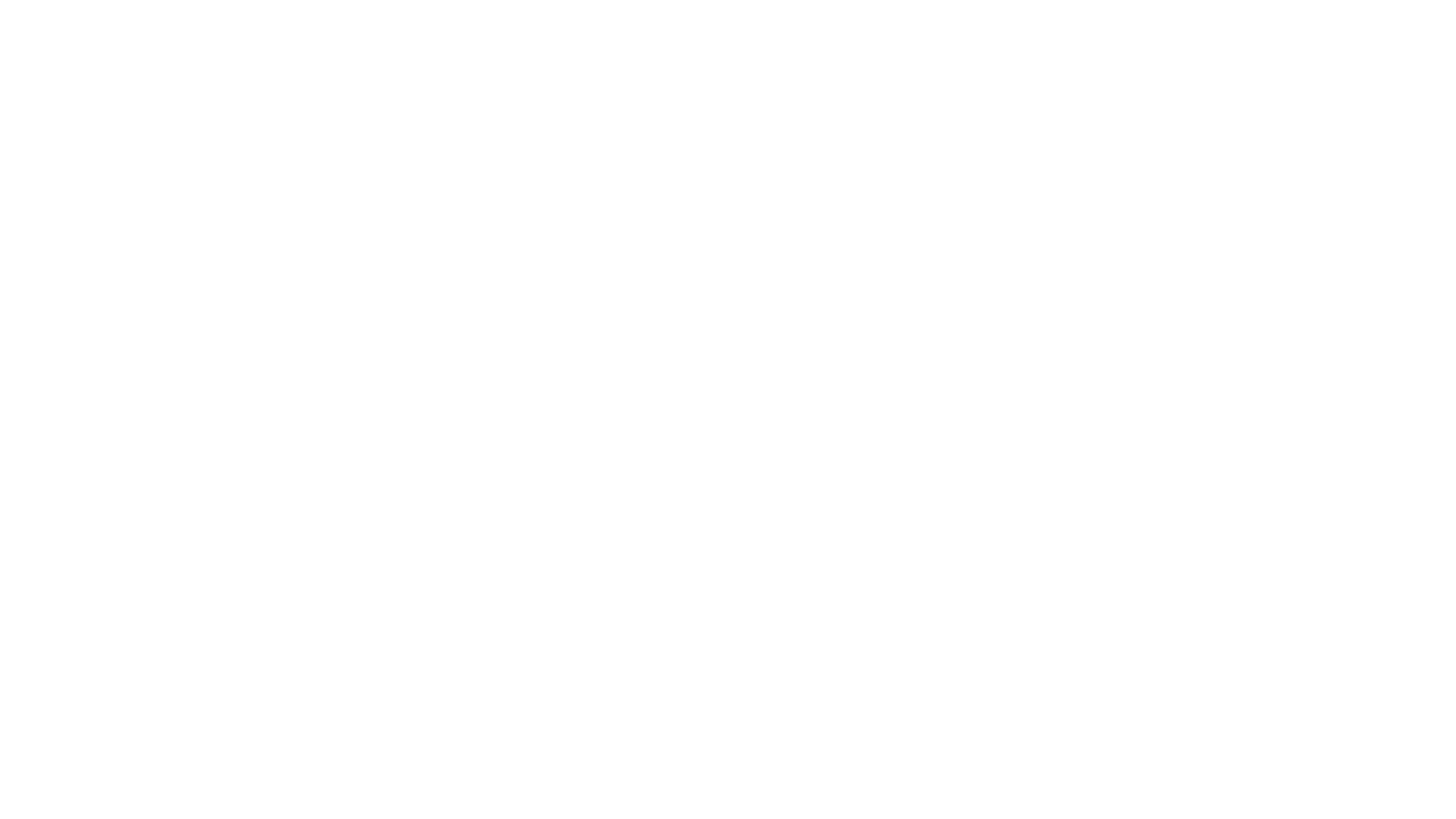 ¿Qué es una ciudad?
Cambios en qué se produce (y cómo..)
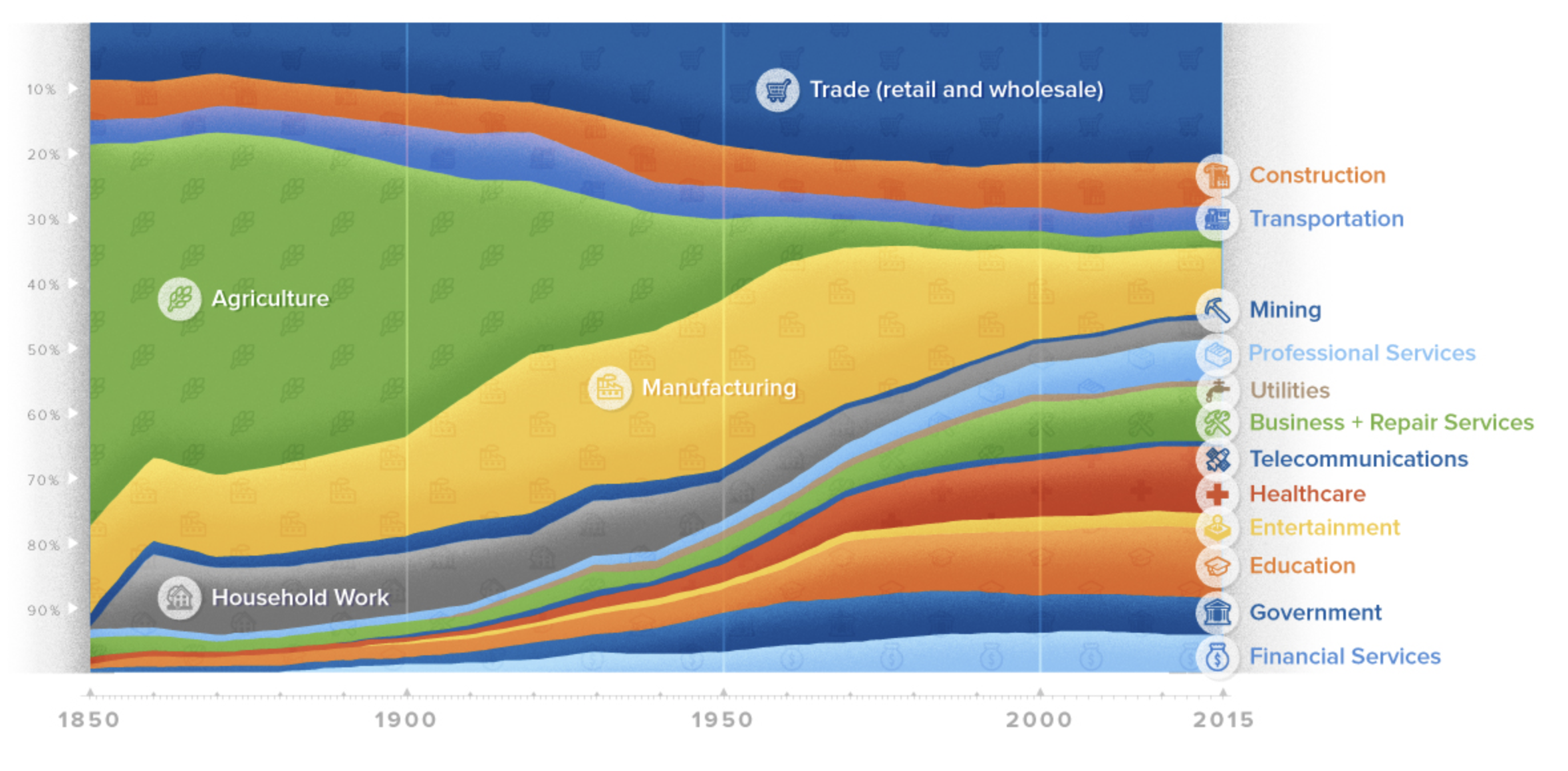 Fuente: World Bank
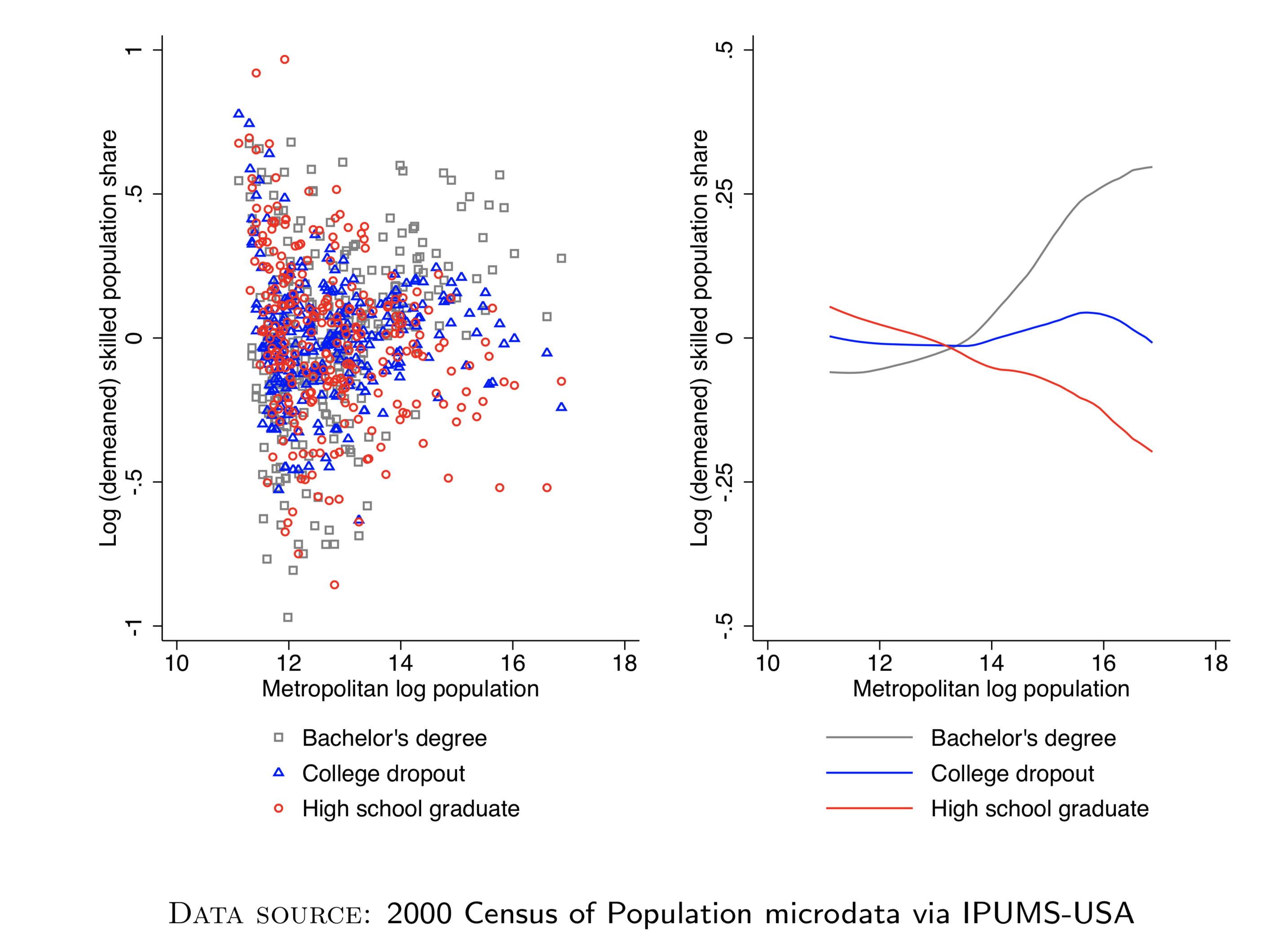 Afecta las decisiones de localización de las personas
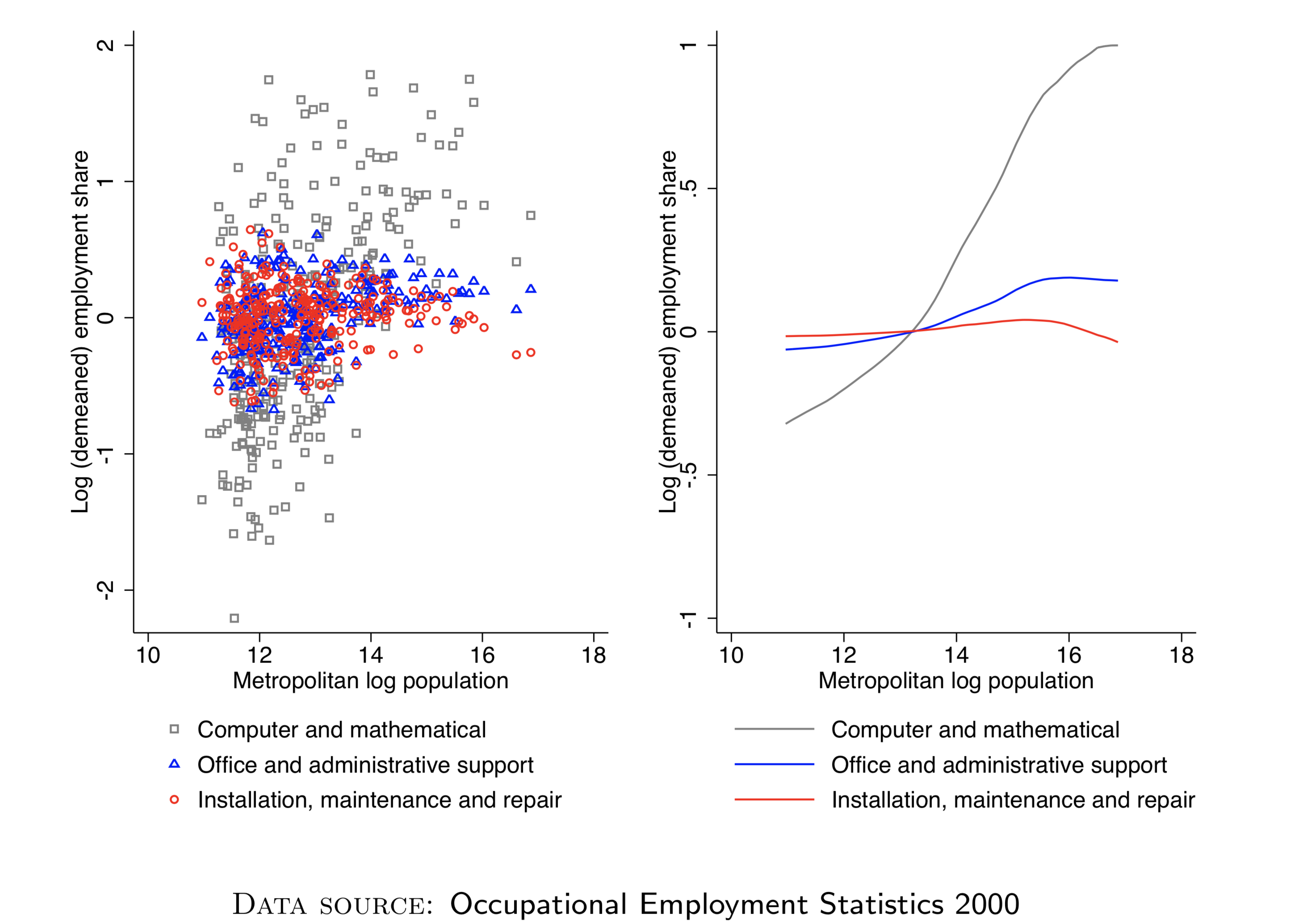 Los servicios se empiezan a concentrar en ciudades.. Grandes!
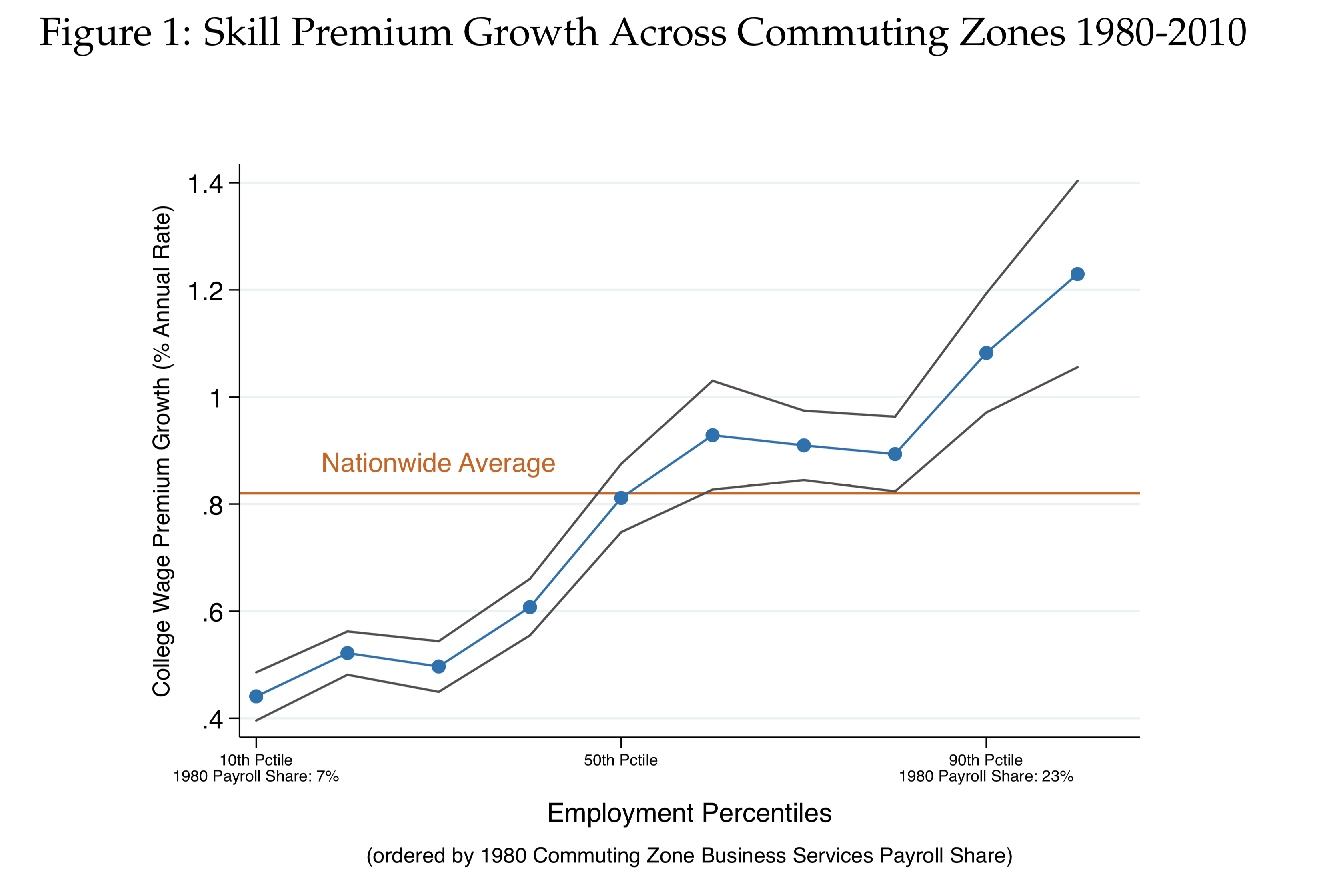 Estos mismos servicios a su vez experimentan alzas en productividad
Fuente: Eckert 2018
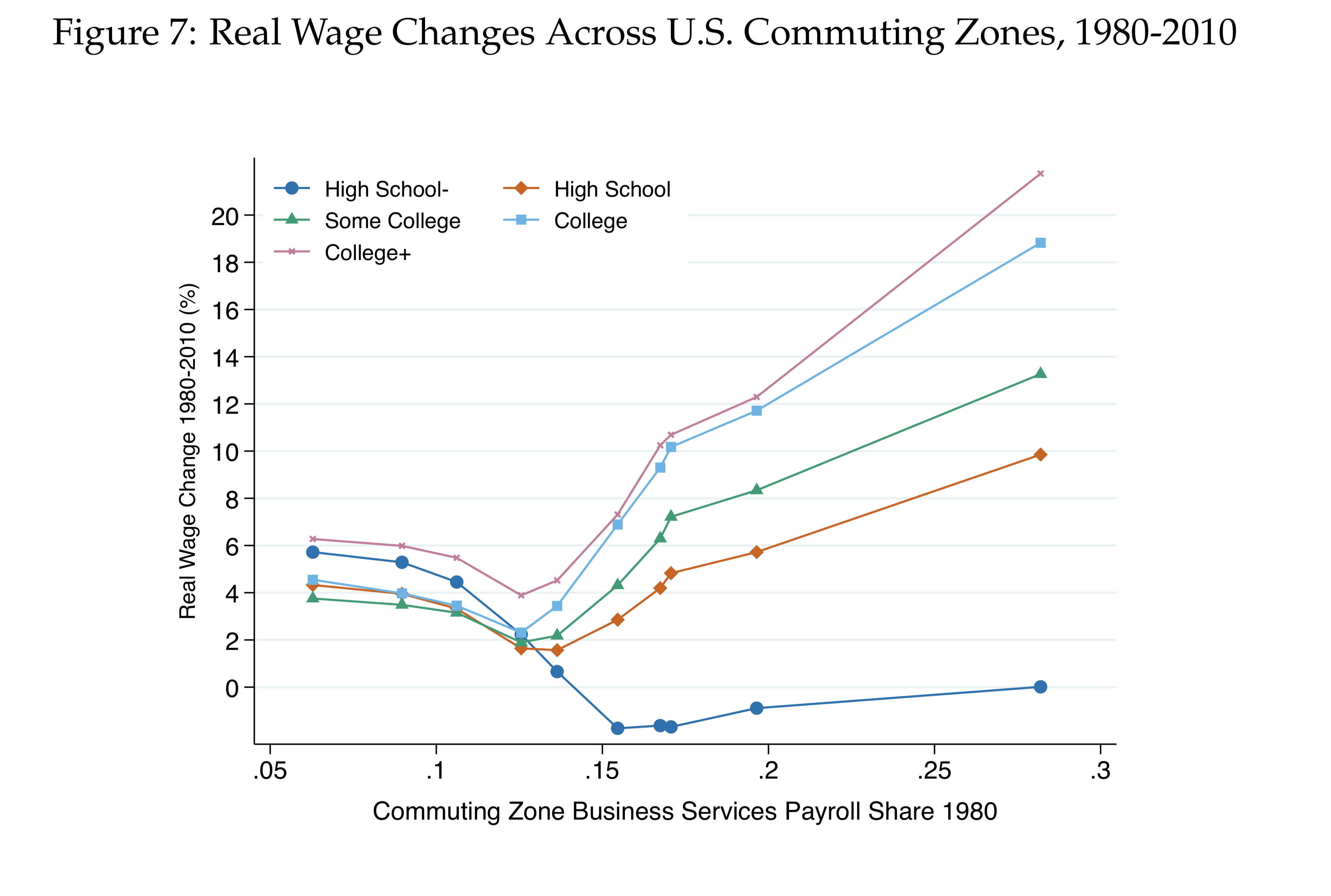 Que implican que el premio para cierto tipo de trabajadores de vivir en estas ciudades, aumente
Fuente: Eckert 2018
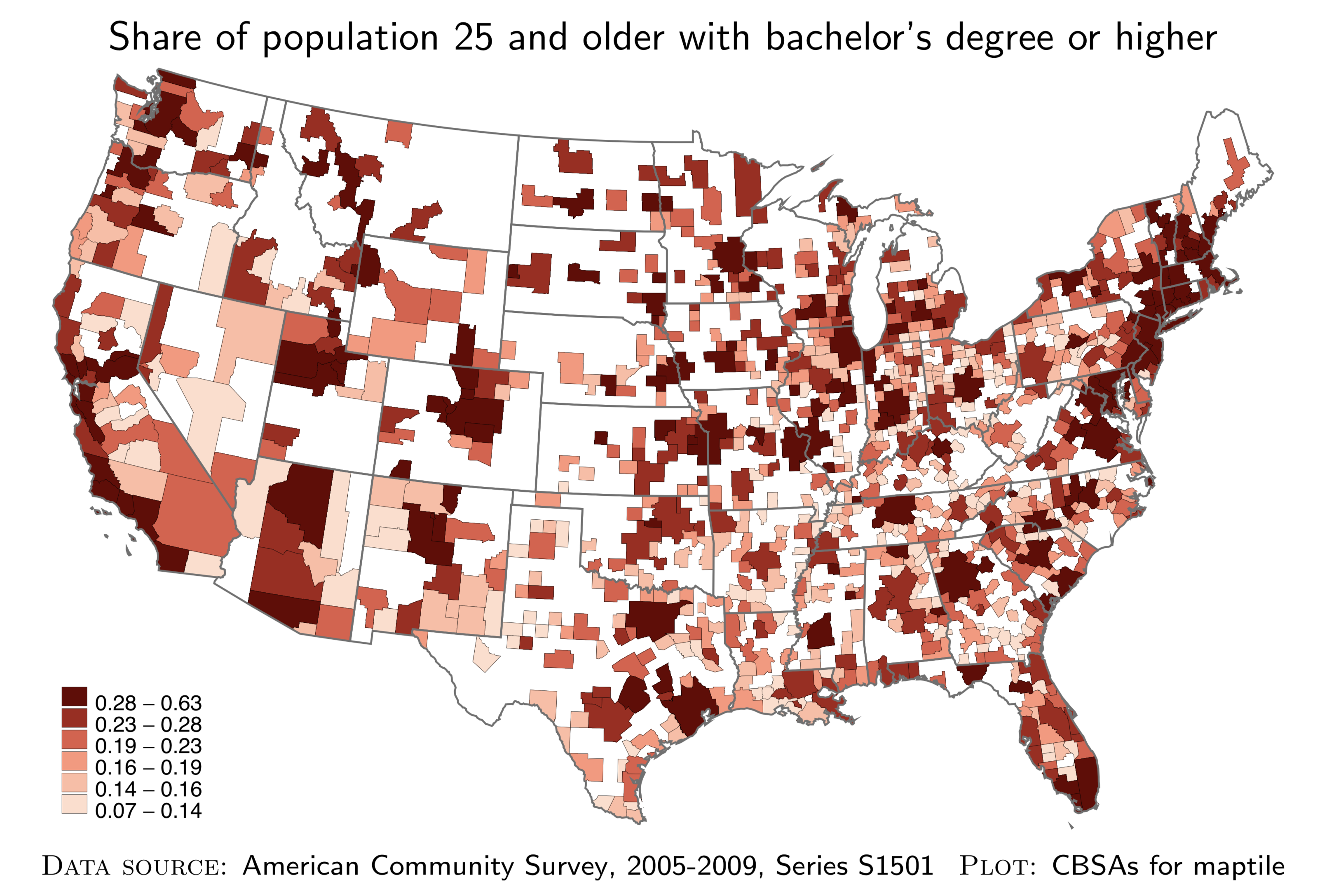 La población educada se empieza a concentrar en ciertos tipos de ciudades… The Big Divergence
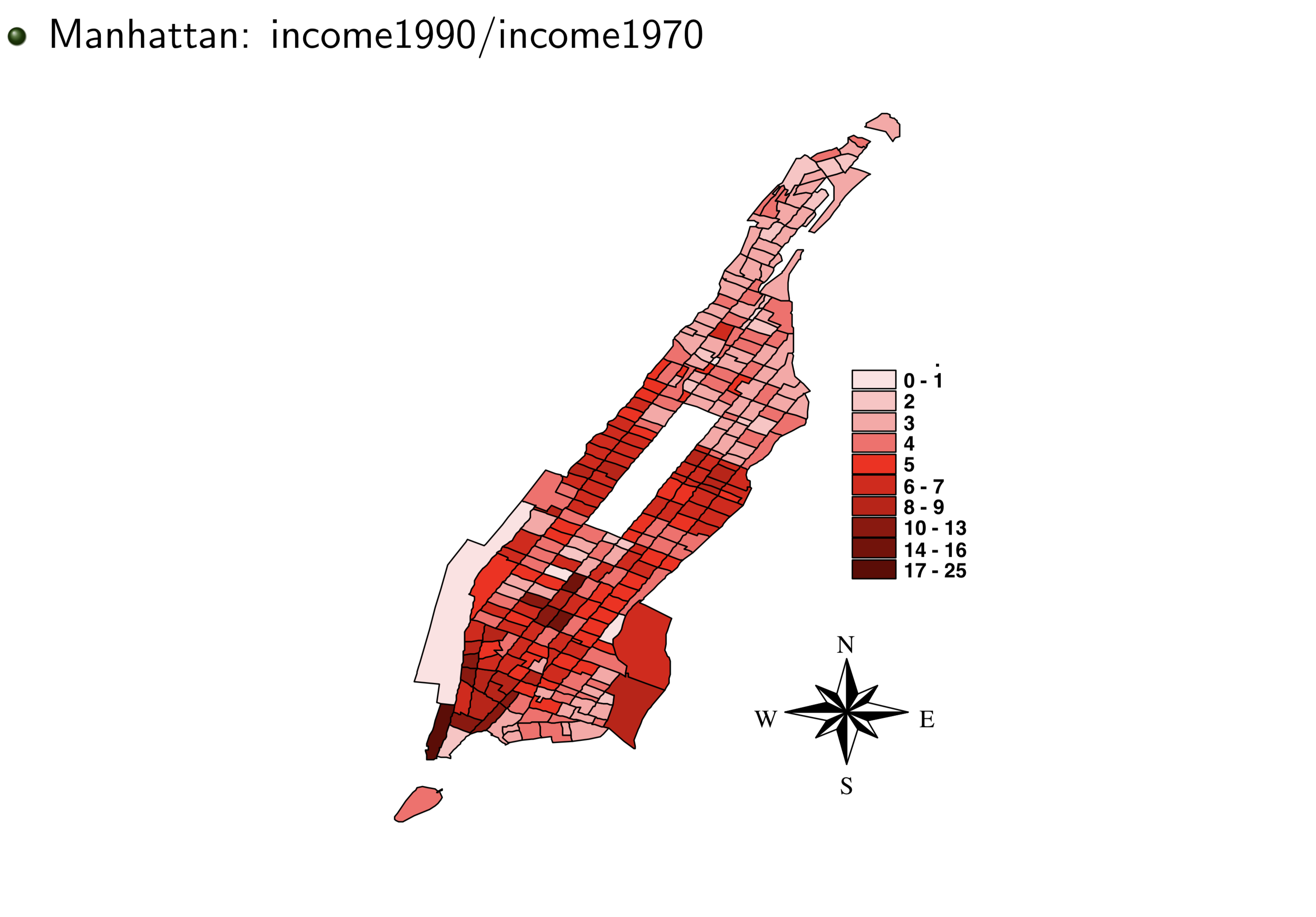 Incluso ciudades dentro de ciudades (la inequidad dentro de la ciudad también aumenta de forma importante)..
Fuente: ERH 2015
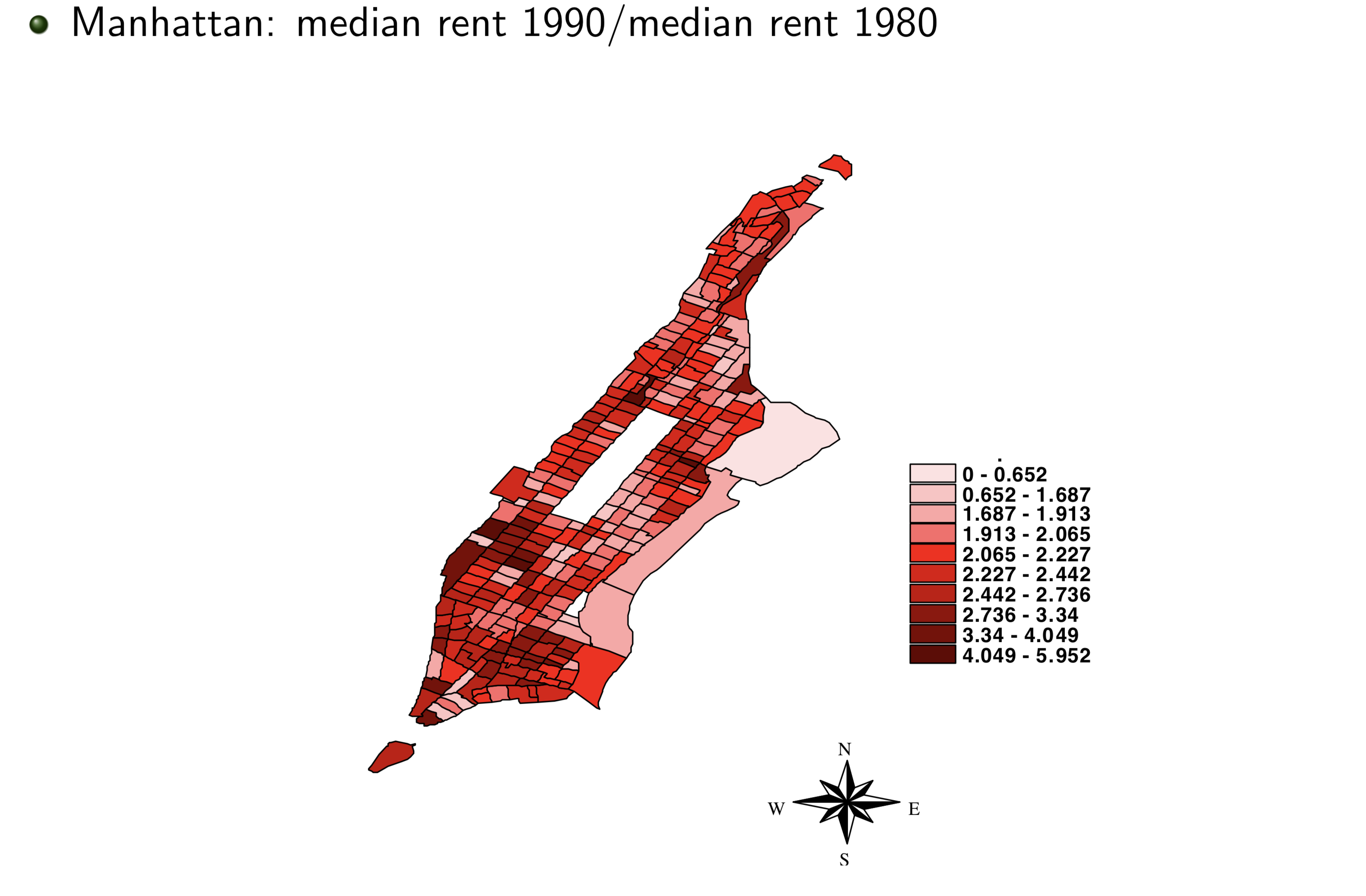 Esto se refleja necesariamente en el precio del suelo… Es la demanda!
Fuente: ERH 2015
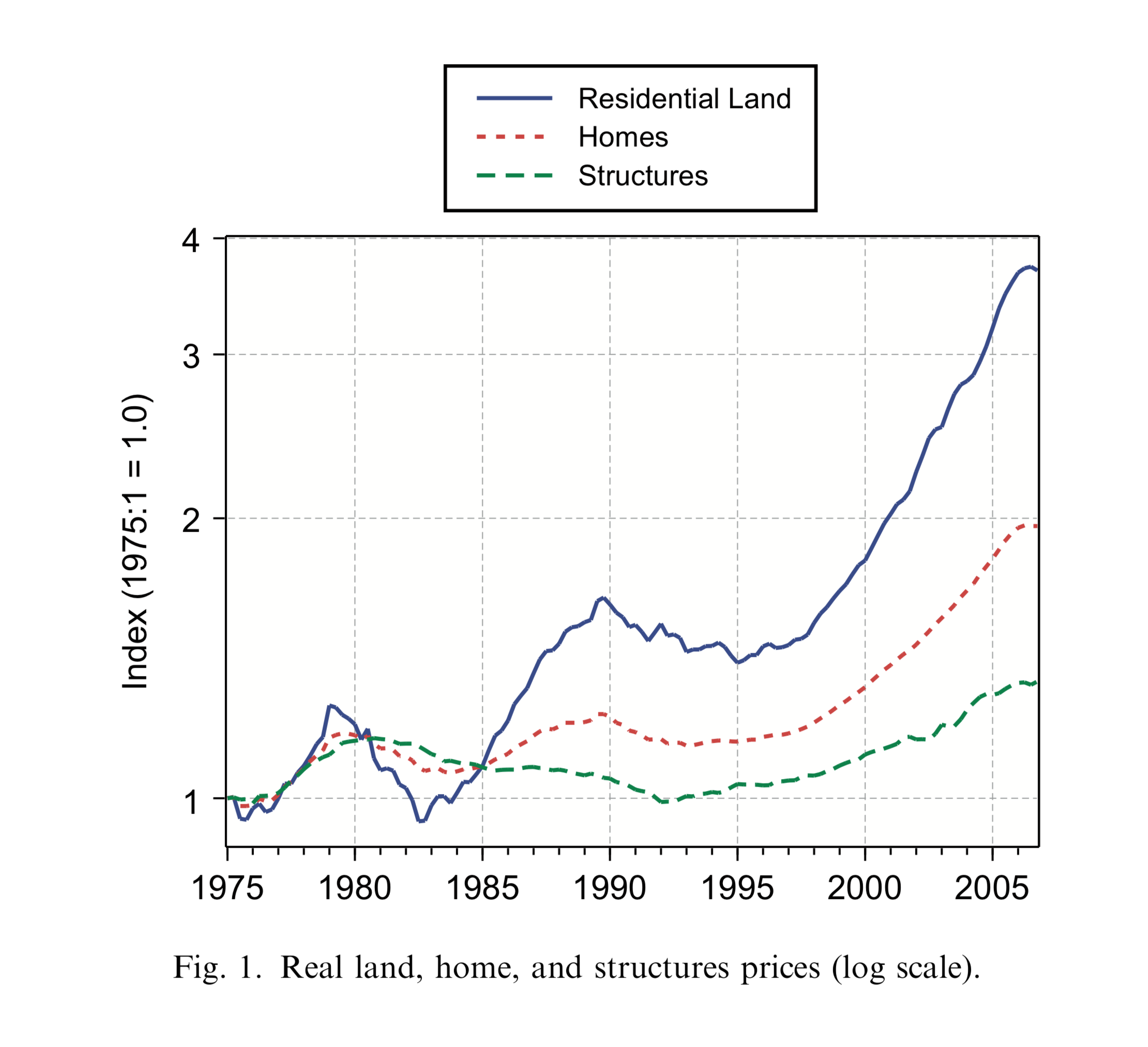 Es la demanda!
Fuente: ERH 2015
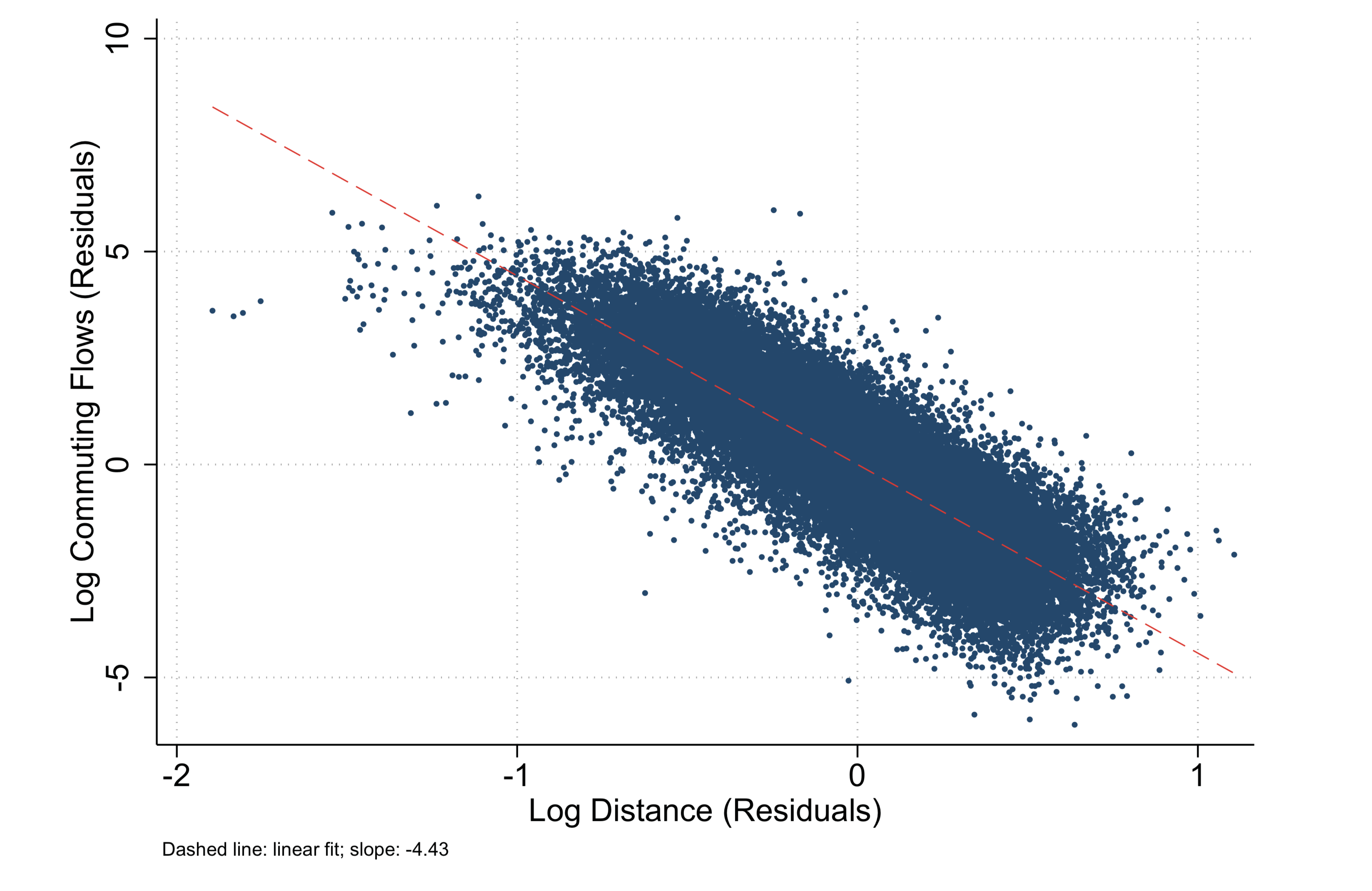 Demanda por proximidad! La que tiene un valor productivo.. Y un valor para el consumo
Fuente: Couture 2018
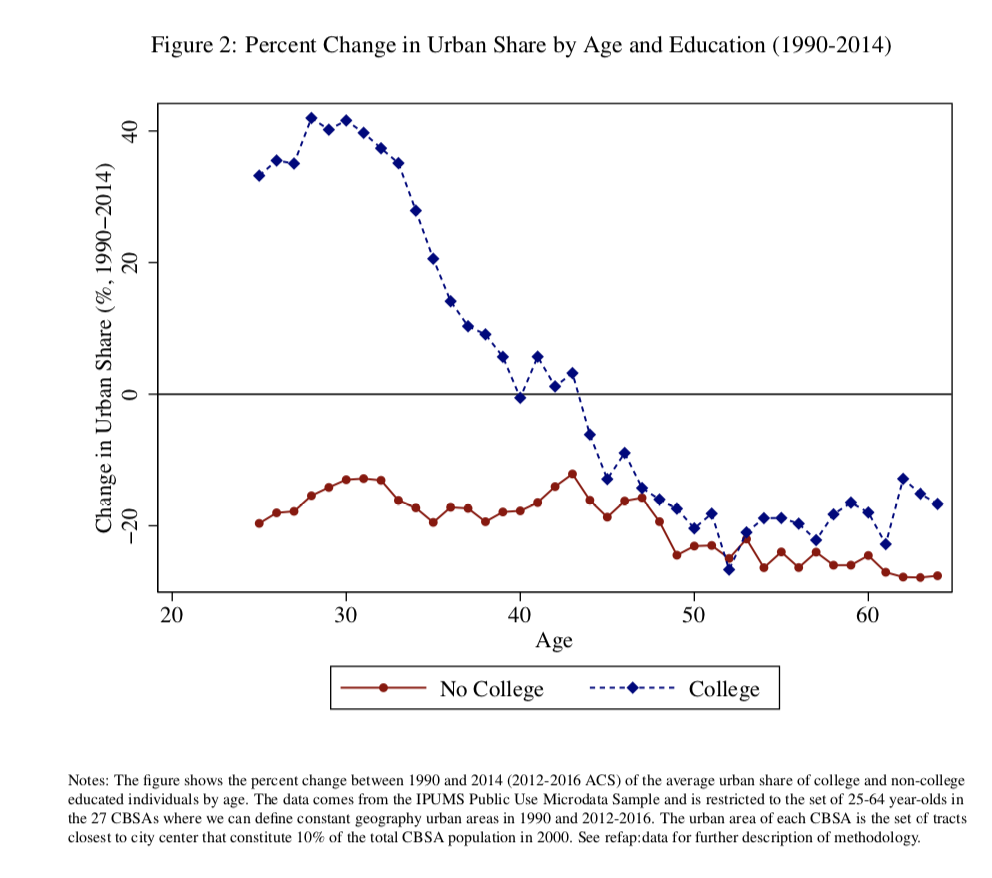 Quienes pueden vivir en ciudades? Los precios, y los cambios en la función de producción traen un re-ordenamiento de la geografía humana
Fuente: Couture 2019
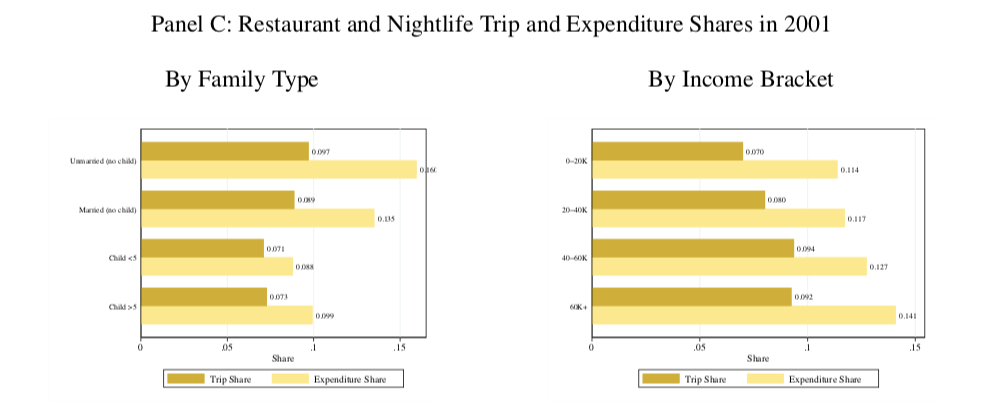 Cambios en la geografía humana, y en sus preferencias!
Fuente: Couture 2019
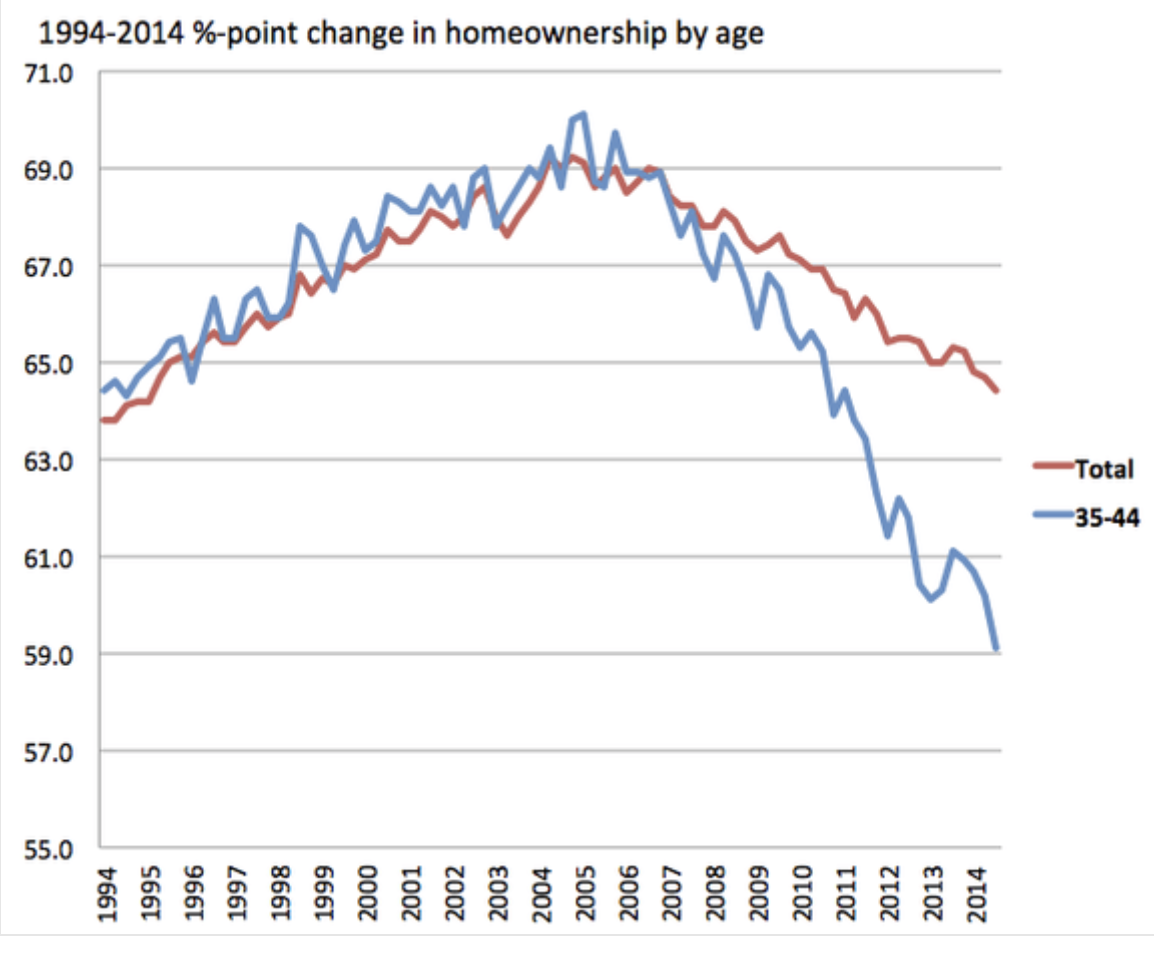 Consecuencias del alza de precios y re-composición de la urbe..
Fuente: FreddieMac
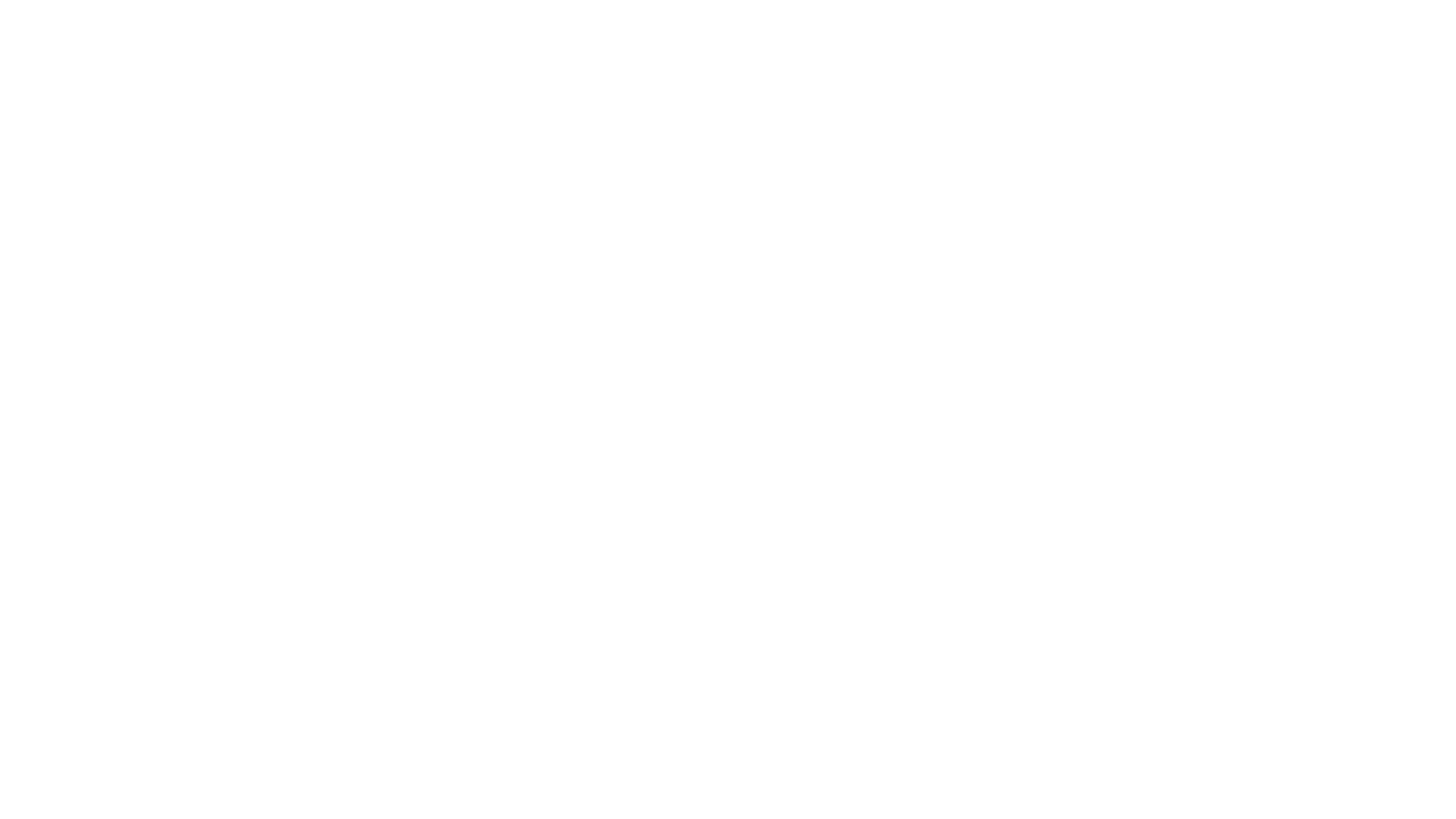 Y qué esta pasando en Chile?
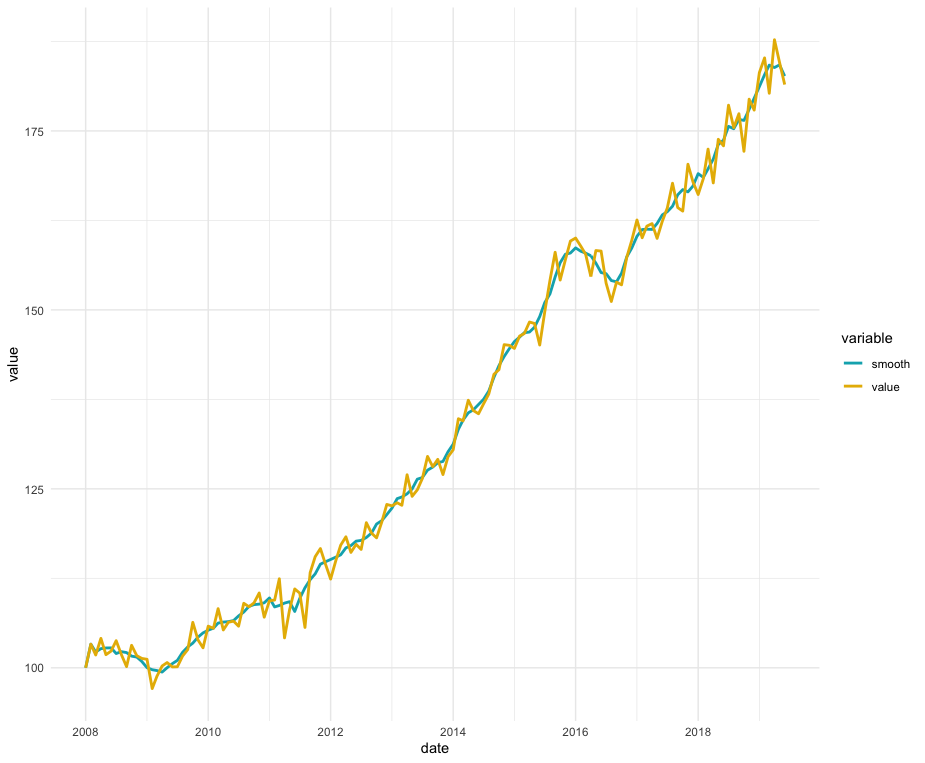 Indice de precios STGO
Fuente: RemLab, Datos: TocToc.com
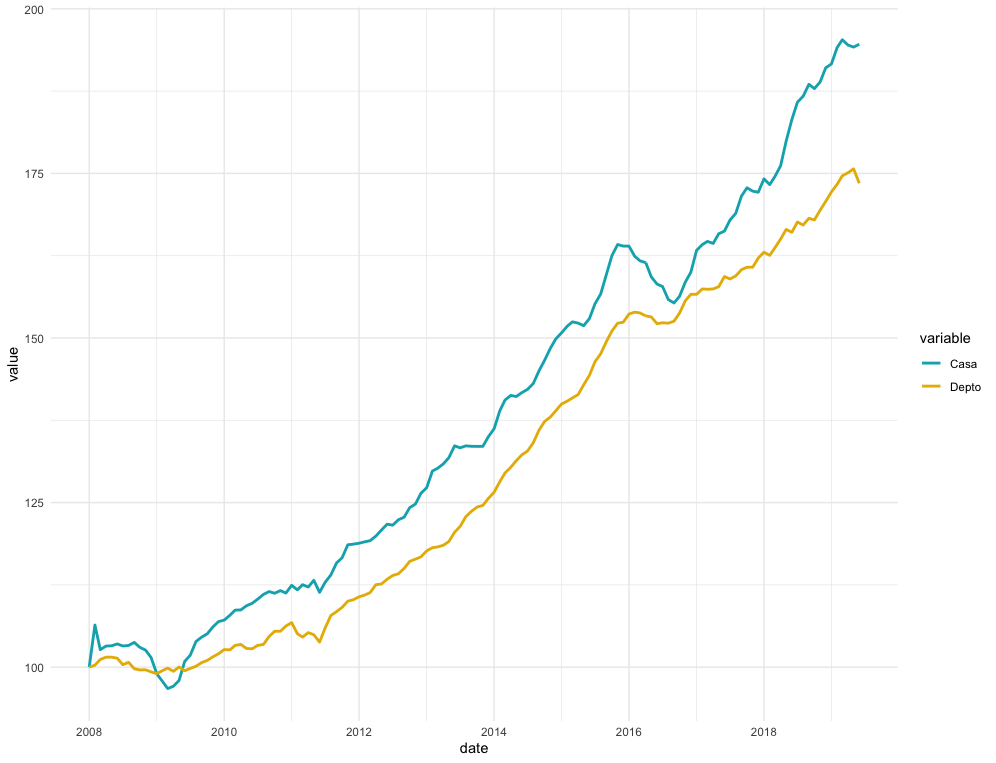 Casas vs Deptos
Fuente: RemLab, Datos: TocToc.com
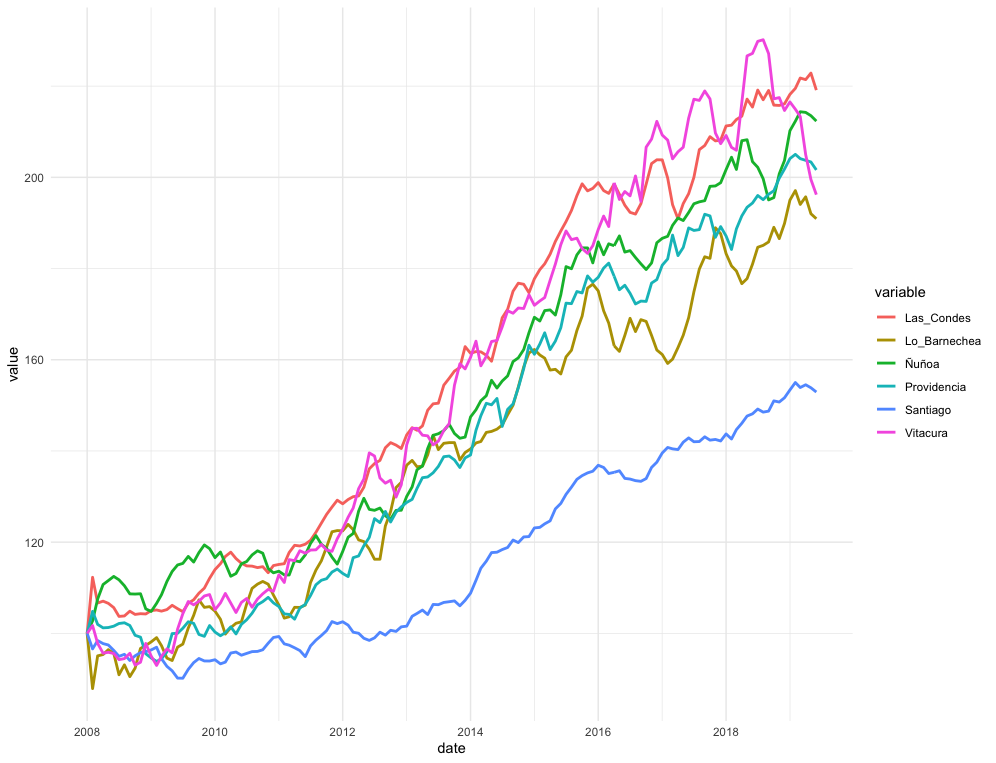 Comunas Stgo Oriente
Fuente: RemLab, Datos: TocToc.com
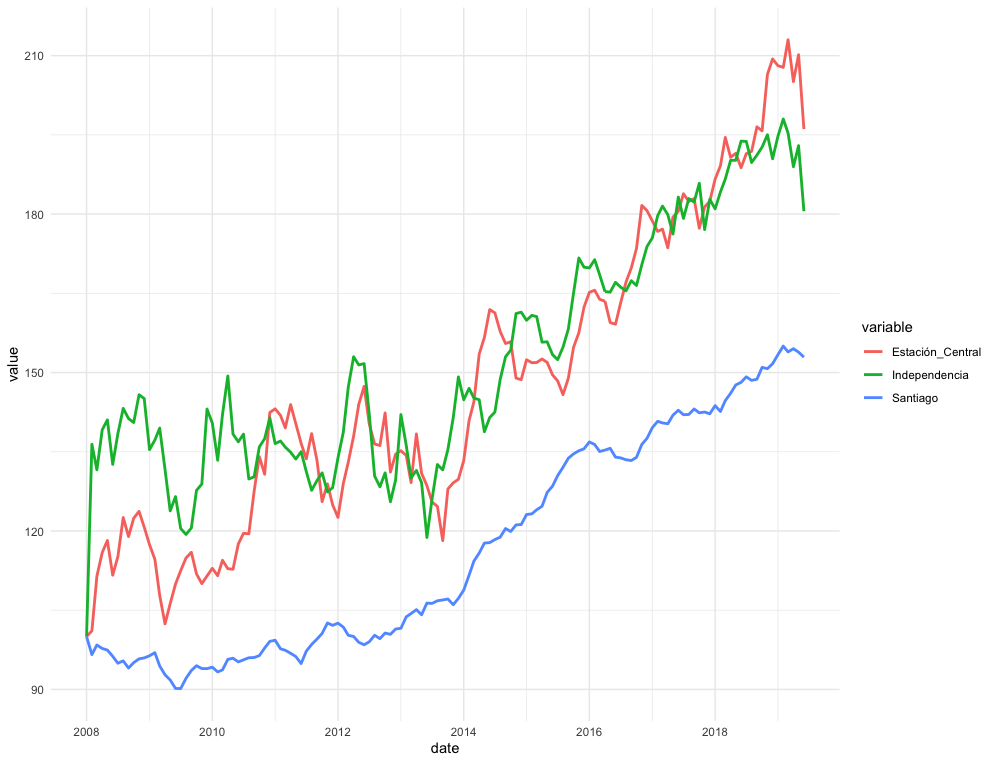 Casas vs Deptos
Fuente: RemLab, Datos: TocToc.com
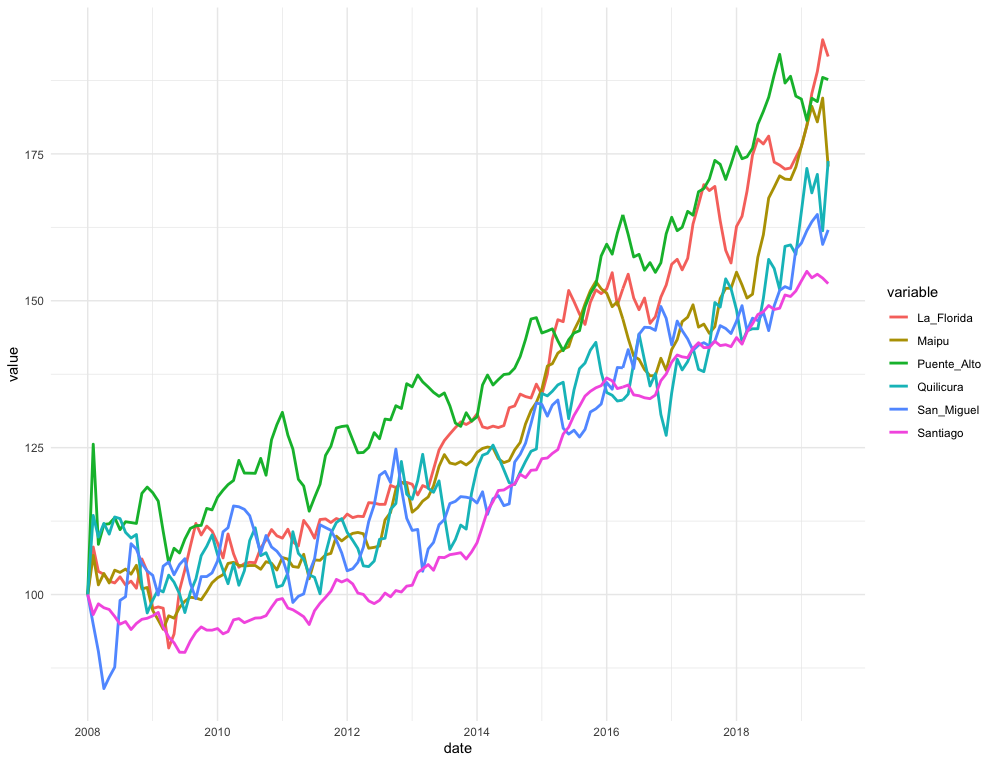 Casas vs Deptos
Fuente: RemLab, Datos: TocToc.com
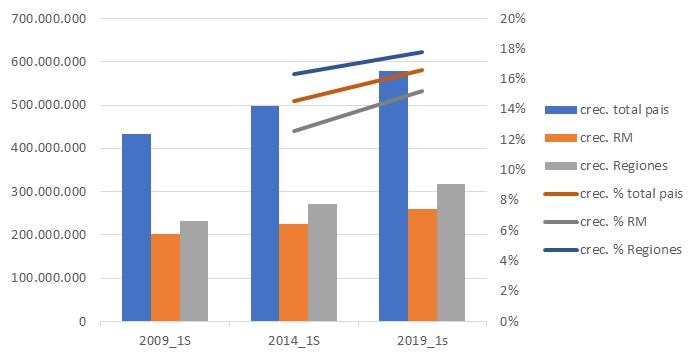 Crecimiento sostenido en Stgo y Regiones
Fuente: RemLab
Datos: SII
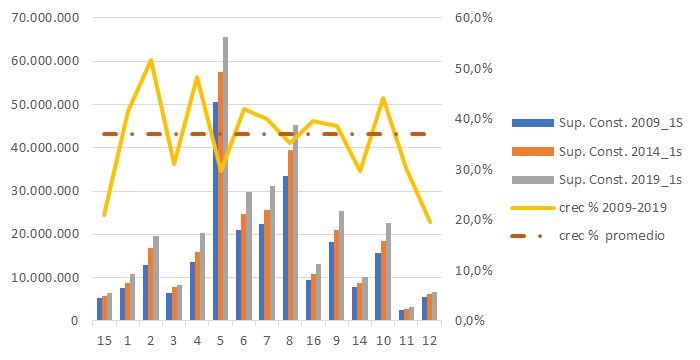 Mucha heterogeneidad entre regiones
Fuente: RemLab
Datos: SII
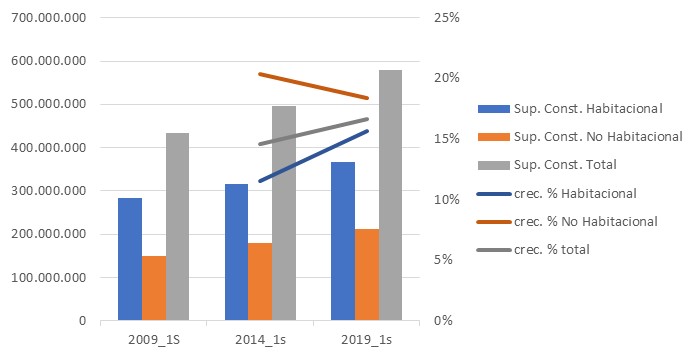 La vivivienda es solo parte (creciente) de superficie construida
Fuente: RemLab
Datos: SII
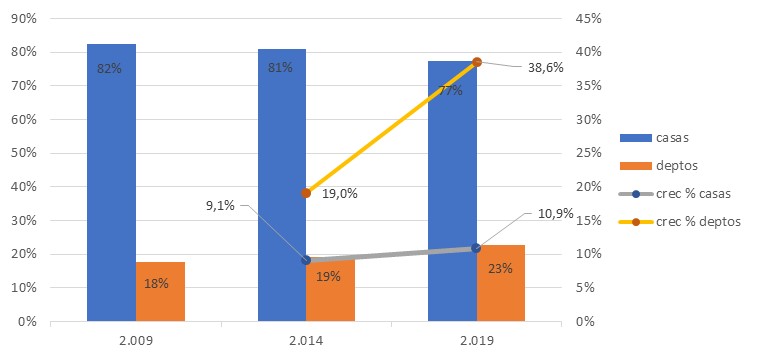 Porcentaje de casas versus departamentos
(unidades)
Fuente: RemLab
Datos: SII
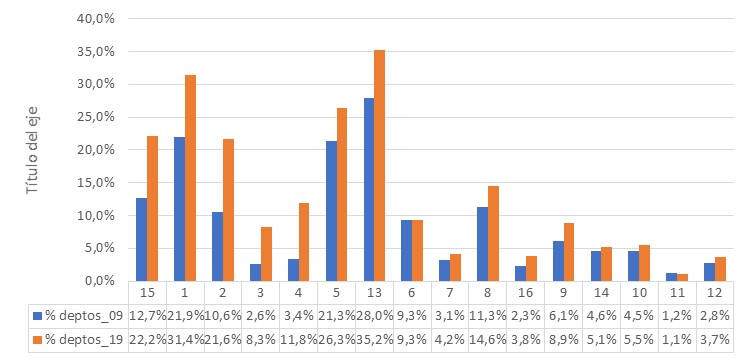 Porcentaje de unidades de vivienda que son departamentos
Fuente: RemLab
Datos: SII
Cambios en las superficies promedio de los deptos
Fuente: RemLab
Datos: SII
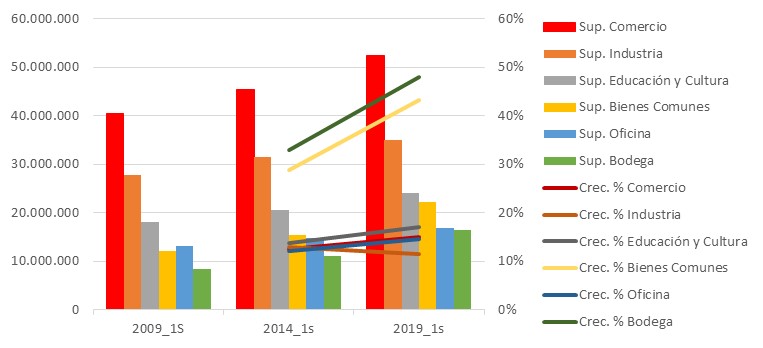 Superficie que no es vivienda
Fuente: RemLab
Datos: SII
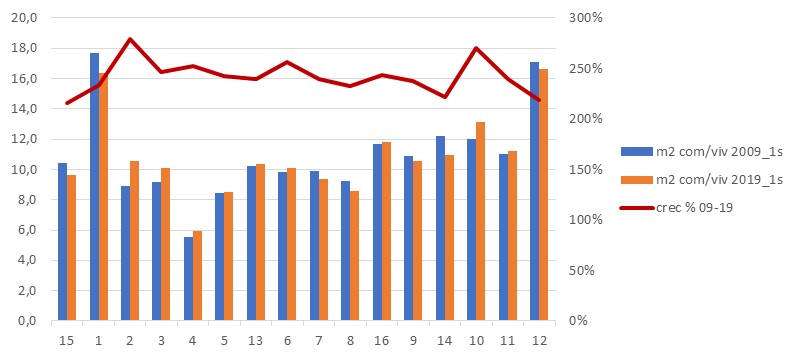 Comercio y Vivienda
Fuente: RemLab
Datos: SII
Oficinas y Vivienda
Fuente: RemLab
Datos: SII
Industria y Vivienda
Fuente: RemLab
Datos: SII
Tendencias en mercados laborales y sus efectos en el mercado inmobiliario
Santiago Truffa
ESE Business School